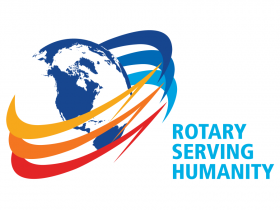 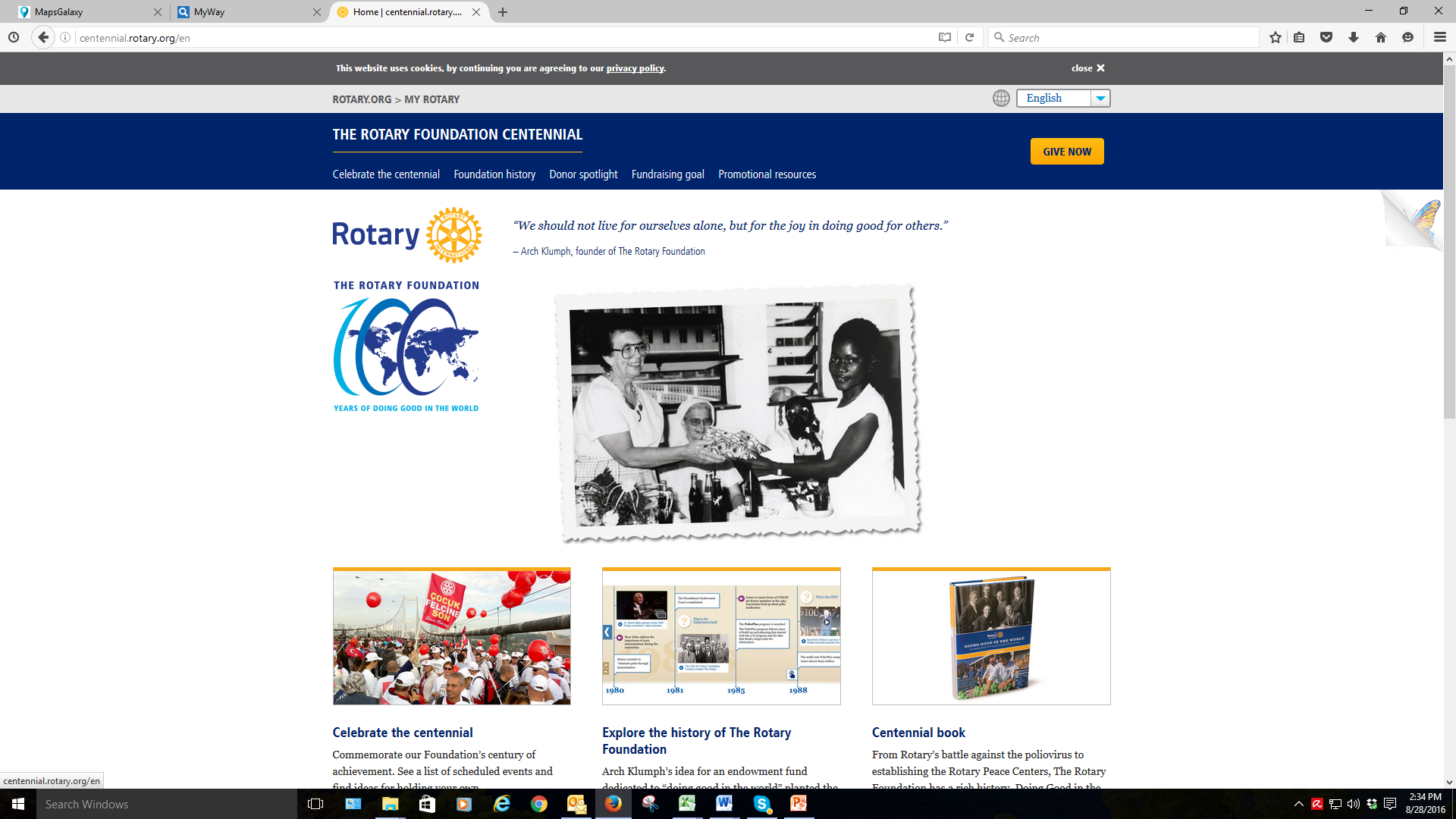 THE ROTARY FOUNDATION
100 YEARS OF 
ROTARY SERVING HUMANITY
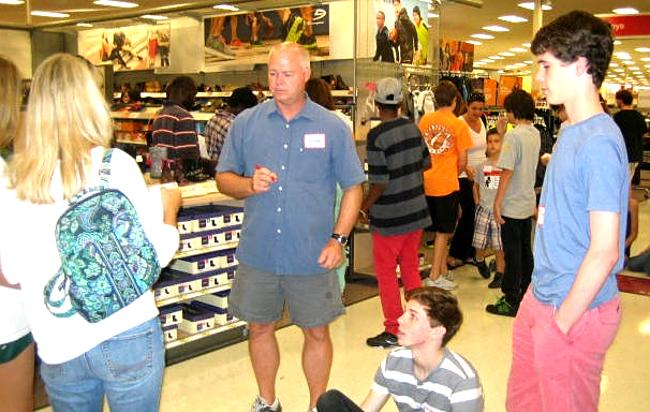 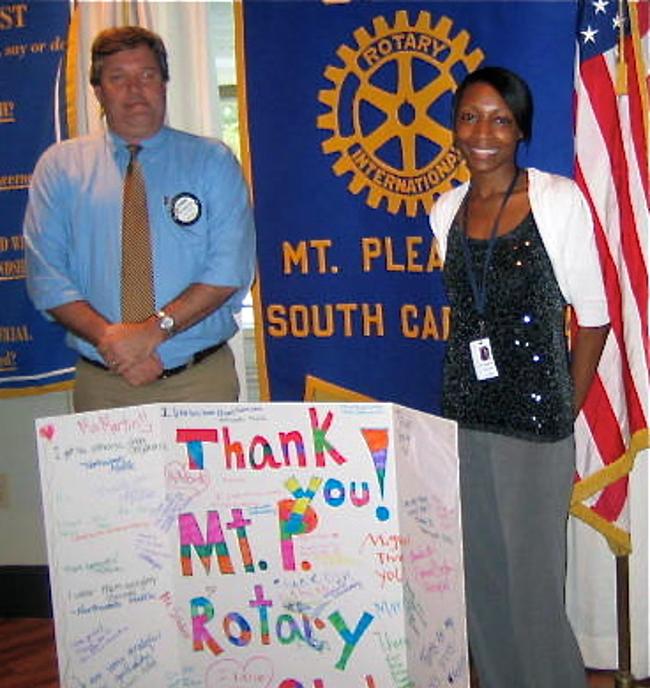 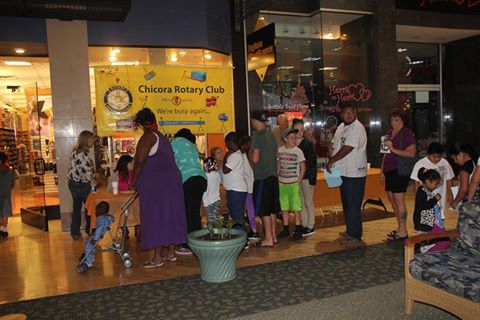 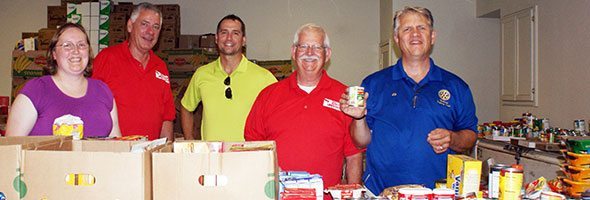 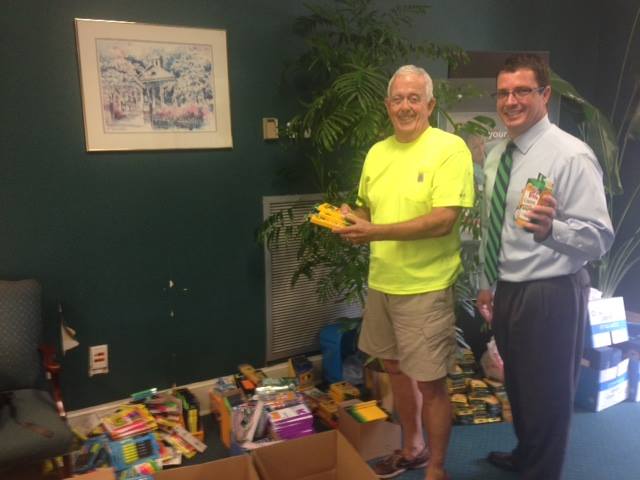 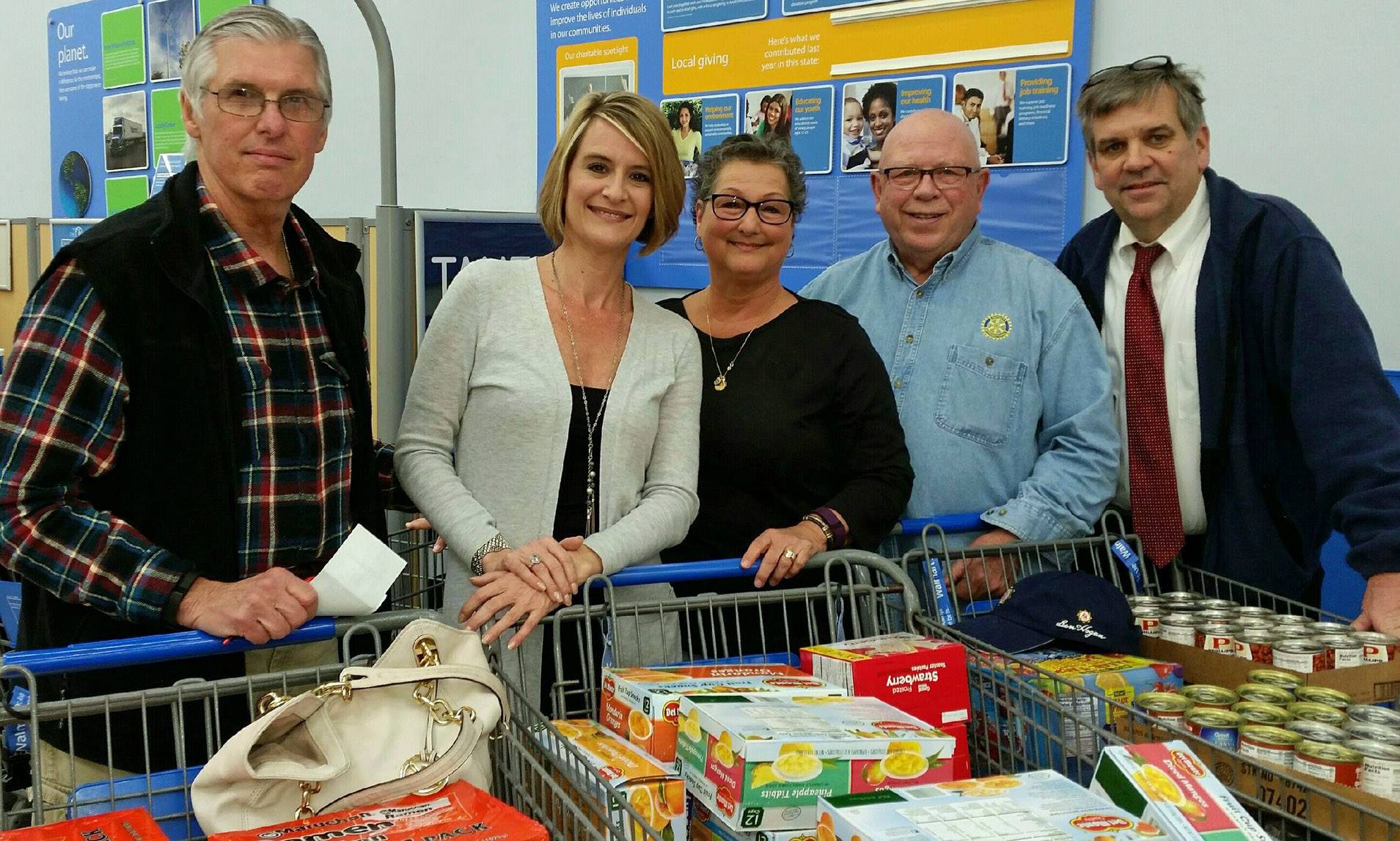 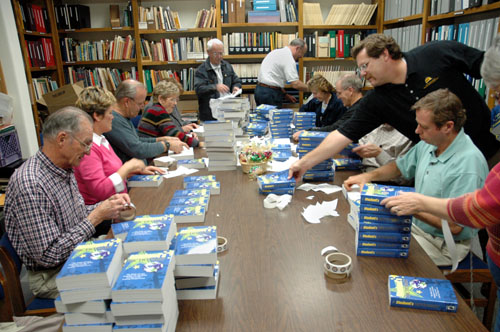 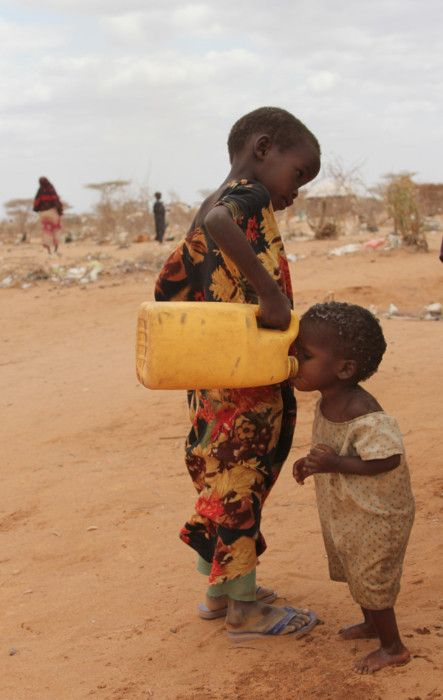 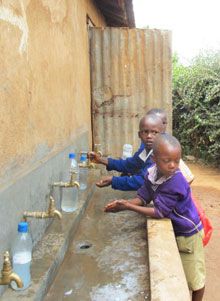 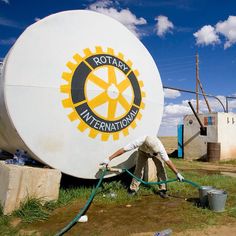 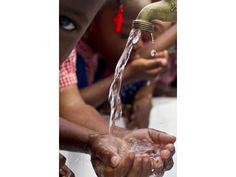 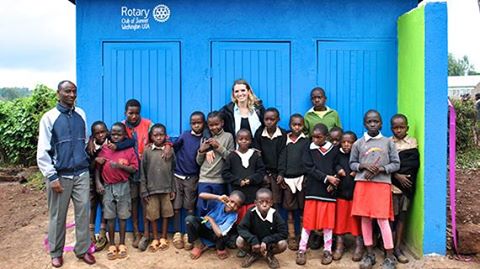 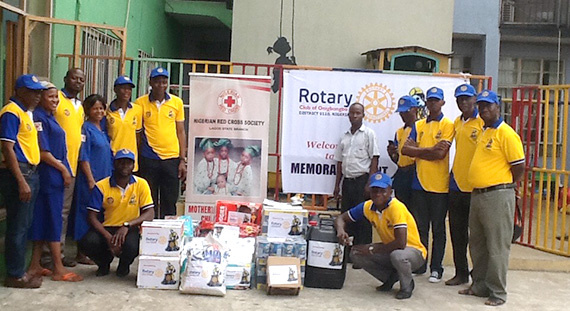 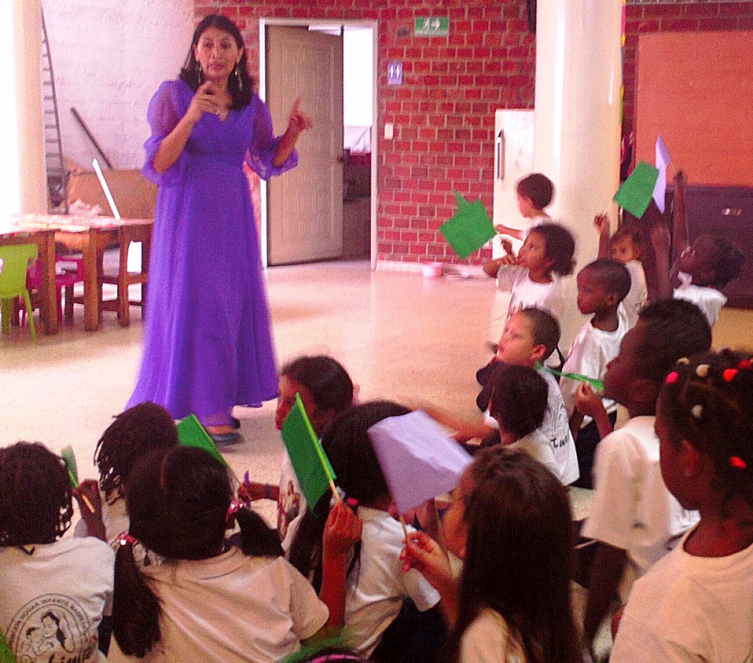 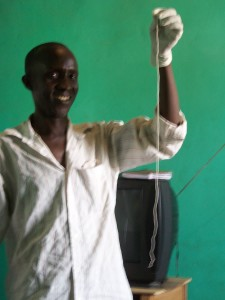 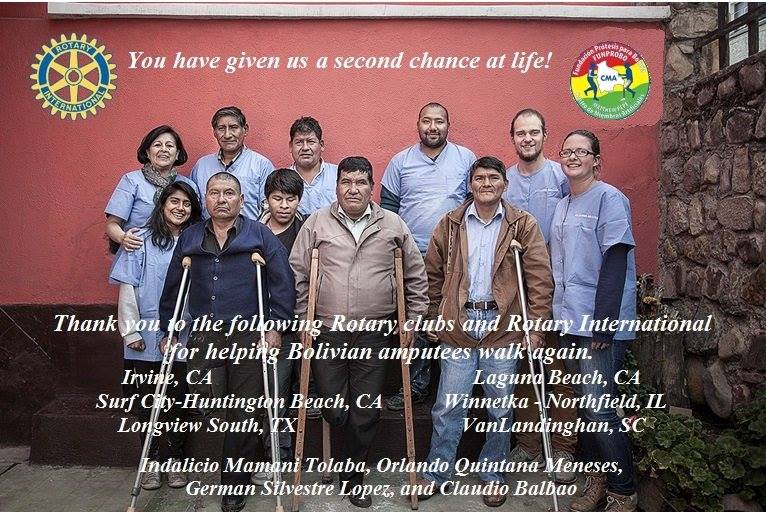 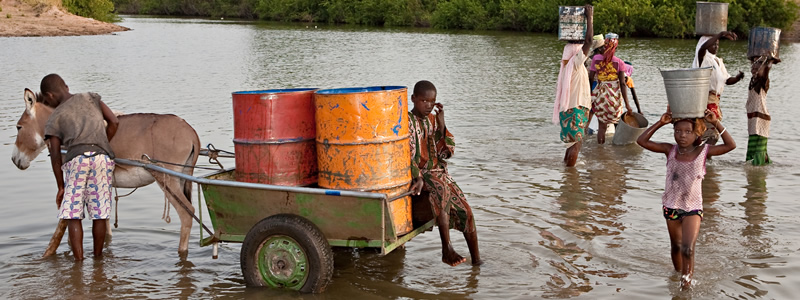 WAYS TO GIVE
PAUL HARRIS FELLOW	$1,000
PAUL HARRIS SOCIETY	$1000 A YEAR
MAJOR DONOR			$10,000+ (ONE TIME OR OVER 3 YEARS)
BENEFACTOR			$1,000   *
BEQUEST SOCIETY 		$10,000 +  *

 *  PART OF YOUR LEGACY TO ROTARY
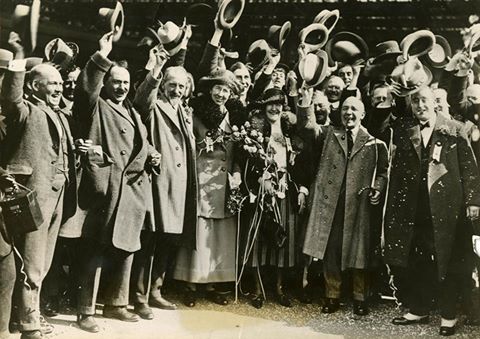